SECURITY ISSUES SUMMARY
Punishment for fighting；
Driving Accidents;
Visa expiration;
Punishment for Theft;
Fatal accidents resulting from Drunkenness;
Punishment for Harassing Others
Money Defrauded by others
[Speaker Notes: 1.In October, 2013, three undergraduates enrolled in 2013 and an undergraduate enrolled in 2010 at a university had physical altercations with a student in another university due to romantic entanglement. Then they four rushed to the student’s dormitory and wounded him. All the students involved were severely criticized by the university and deprived of the qualifications to be assessed as excellent students of the year. Meanwhile, they had to compensate the injured party for the financial losses and medical costs according to the regulations of the public security department. One of the four was persuaded to be withdrawn from the university. 
In December of the same year, a female undergraduate enrolled in 2013 at a university crashed into the girl dormitory in another university and used the blade to cut the girl just because she suspected that the girl had romantic entanglement with her boyfriend. The public security department seriously criticized and educated her and ordered her to bear all the medical expenses that the injured party paid in hospital. Additionally, she was deprived of the qualifications to be assessed as excellent students the same year.
2.II.Drunken Driving Accidents
In June, 2014, an undergraduate enrolled in 2012 at a university drank a lot in the bar and drove home. On the way home, he had an accident and was wounded in the face, causing two girls injured in the same car.
The student was taken to the hospital and treated surgically in time. He had to bear his own and the other two girls’ medical expenses. Inviting suspicion of drunken driving, the public security department gave him 6 months of administrative detention. After the punishment came into effect, he was deprived of the qualification of study at the university and was expelled from the country.
3.III.Malicious extension of visa and leaving the country over due
At the end of 2013, a master degree candidate enrolled in 2011 at a university was demanded to extend visa in a stipulated time and leave the country immediately since he defaulted on the tuition of last semester. However, the student held the minds of fluke, made up every excuse and refused to go through procedure of visa extension, in the end causing the malicious extension of visa. The public security exit-entry administration gave him an administrative detention, ordered him to leave the country within the given time, and forbade him to enter the country in 5 years according to the law. 
4.IV.Punishment for Theft
From March to April, 2014, a foundation year student enrolled in 2013 at a university stole into a international students’ dormitory to steal many times, such as precious articles such as laptops, digital cameras, mobile phones. After the judicial organs investigated the event carefully and transacted it according to the law, the student was sentenced to 3 months of fixed-term imprisonment. While serving the sentence, he was deprived of the qualification of study at the university, and he was expelled from the country and was banned to enter the country in 5 years.
5.V.Fatal accidents resulting from drunkenness
In March, 2014, an adult doctor degree candidate enrolled in 2012 at a university drank continually for four hours in the dormitory on campus and in the bar off campus. In the early morning, he returned the dormitory on campus from the bar alone. Unluckily, he fell down and died on the way to the dormitory, which brought huge pain to his pregnant wife and the young children.  
6.VI.Punishment for Harassing Others
In December, 2013, a master degree candidate enrolled in 2013 at a university insulted and coddled a lady off campus after drinking. As a result, he was fined Yuan 500 by the public security department according to the law as well as was given a serious warning by the university where he studied.]
Reference
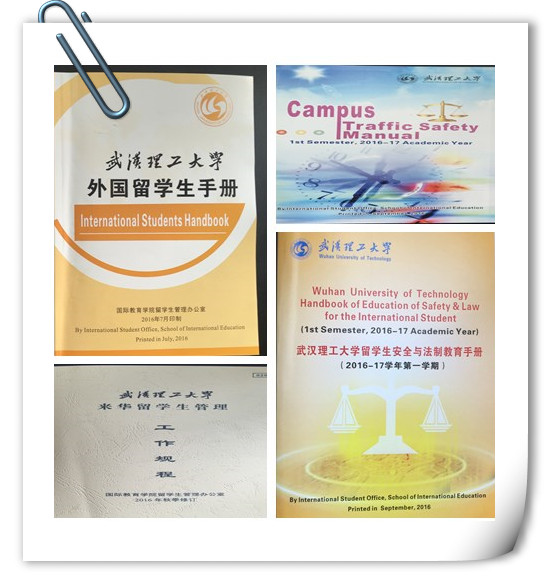 -International Students Handbook
 p.127 Management of Safety &Law for International Students of Wuhan University of Technology 
p.205 Appendix 2: Wuhan University of Technology Full-time Undergraduate Students Disciplinary Punishiment Provisions
p.219 Appendix 3: Wuhan University of Technology Postgraduate Students Displinary Punishiment Provisions.
p.236 Appendix 5: Cases of illegal performance
p.238 Appendix 6:Safety Information   

-Campus Traffic Safety Manual 
-Wuhan University of Technology Handbook of Education Safety&Law for the international student
LOREM IPSUM DOLOR
Lorem ipsum dolor sit amet, consectetur adipisicing elit.
[Speaker Notes: Hope you can carefully read the relevant sections in the student handbook, which is closely related to each of you. Finally, Iwish you all a safe and happy study and life]